Hardware characteristics
Made by Salova S. A.
Learning Outcomes
By the end of this lesson, you should be able to: 
Identify the hardware components of a personal computer system.
List and characterize major input and output devices.
Explain the functions of processing, storage and connecting devices.
Realize the significance of each hardware component in processing information.  
Identify general trends in the development of the different hardware components of a computer.
Lesson Steps
Forming groups
Revision
Definition
Classification
Word order
Web search
Presentation
Reflection
Name a Hardware Item
Hardware – physical devices that make up a computer (or computer system)
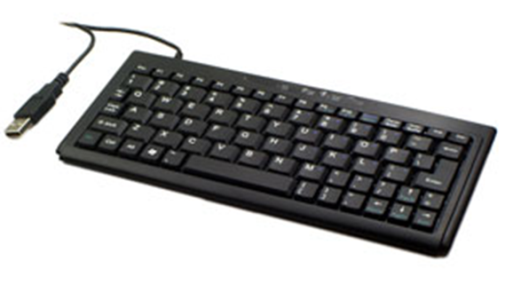 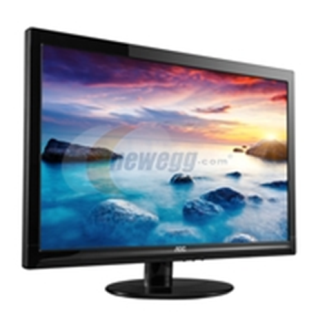 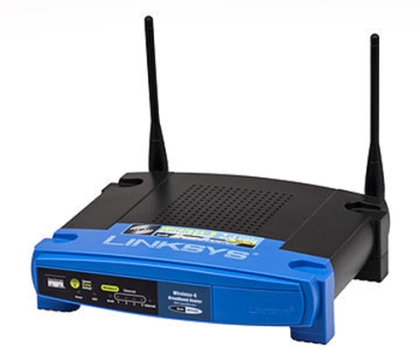 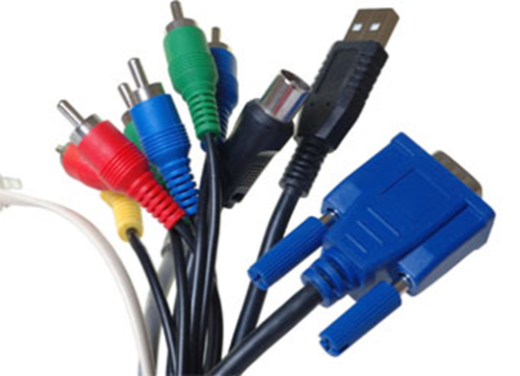 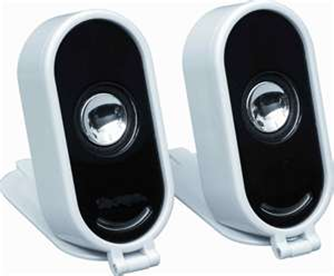 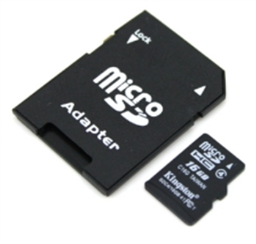 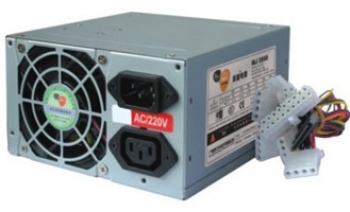 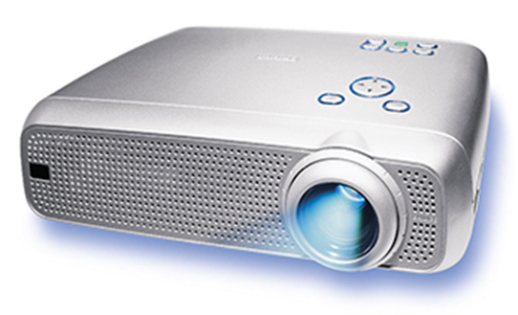 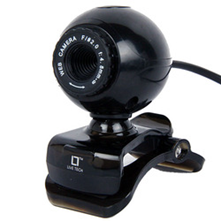 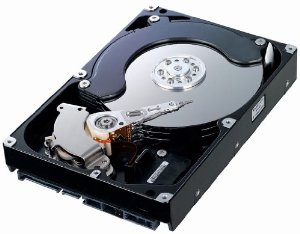 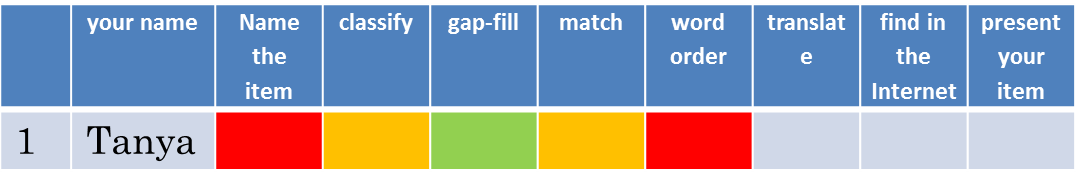 Classify the Following Items
Input device
Gaming wheel
Output device
Gamepad
LCD monitor
Touchpad
Printer
Iris scanner
Speakers
Trackball
Keyboard
Webcam
Bar code scanner
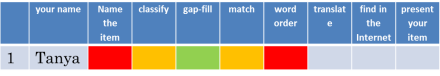 What is Hardware?
keyboard, physical, enter, system, electromechanical, scanners, devices, produce, computer, mouse, data, understand, converts
Hardware is the physical component of a computer system. It refers to the electromechanical parts and devices that make up a computer. 
Input hardware is used to enter data into a computer by encoding via keyboard, direct reading through scanners or pointing devices like the mouse. Input hardware converts data, e.g. text, image, drawings, into a form that a computer can understand and use.
Hardware used to produce the output of the computer system after processing data is called output devices.
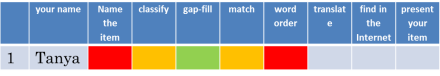 Six Categories of Hardware
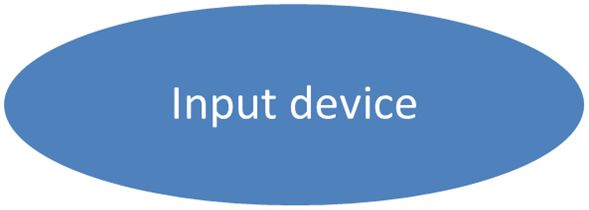 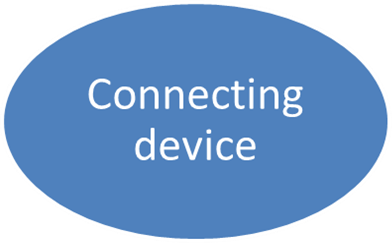 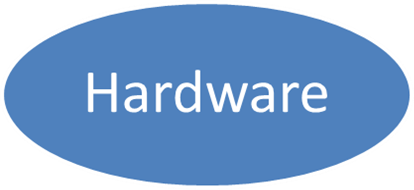 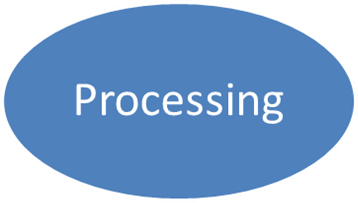 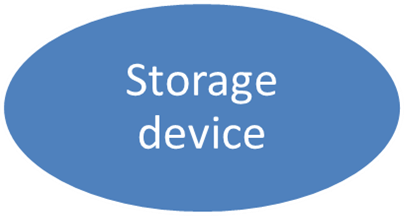 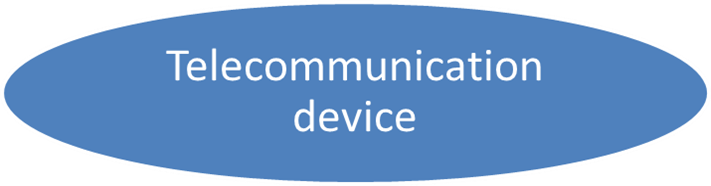 Match the items with the definitions
Input devices
Output devices
Processing devices
Connecting devices
Storage devices
Tele-communication devices
A. store information  for use at a later time
B. let you connect peripherals to your computer
C. enter information and commands
D. send information to and receive it from another person or computer in a  network
E. are the 'brain' of the computer
F. take information from the computer and convert it into real world things
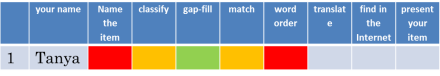 What devices can be named input devices?
… ,  … , …  can be named input devices.
Six Categories of Hardware
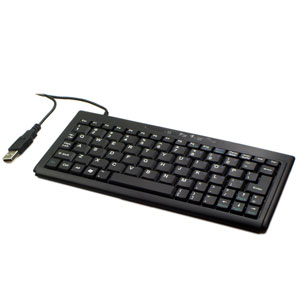 Input devices
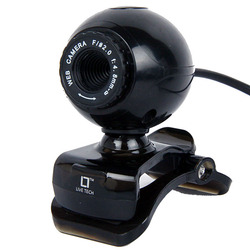 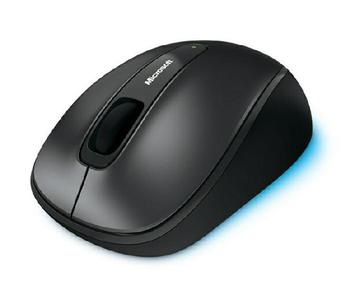 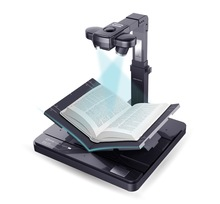 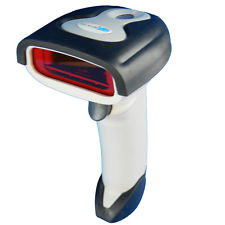 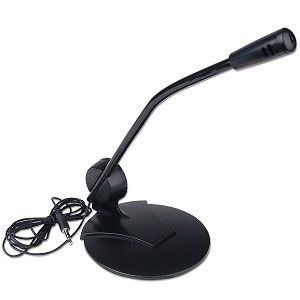 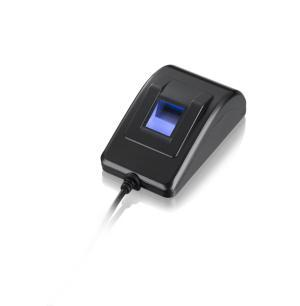 What six groups can be defined among input devices?
They are ….
Use the information from the “gap-fill” text
Common Input Devices
Input Devices Key Features
Input Devices Key Features
What devices can be named output devices?
Six Categories of Hardware
Output devices
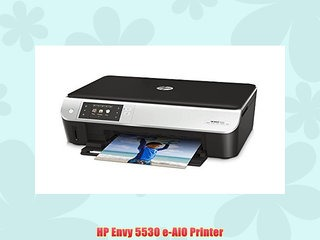 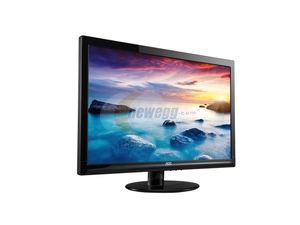 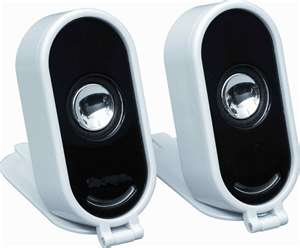 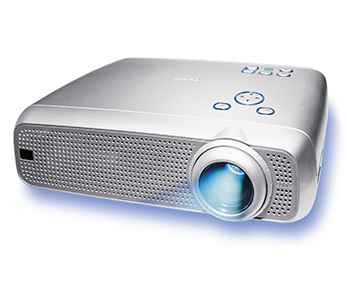 What groups can be defined among output devices?
Common Output Devices
Laser
Inkjet
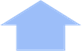 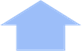 Output Devices Key Features
What devices can be named storage devices?
Six Categories of Hardware
Storage devices
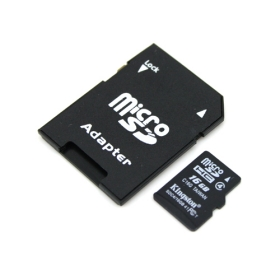 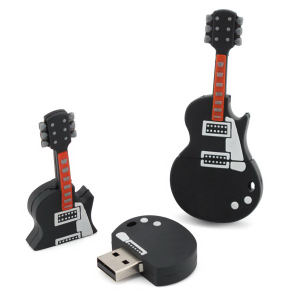 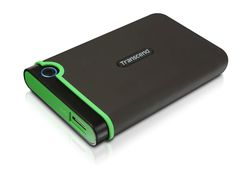 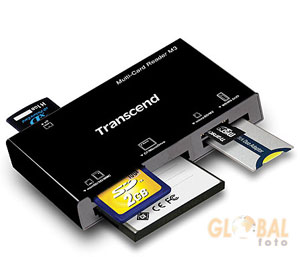 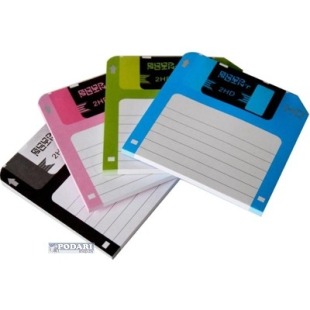 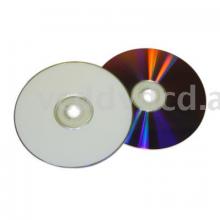 What groups can be defined among storage devices?
Common Storage Devices
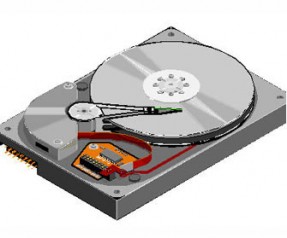 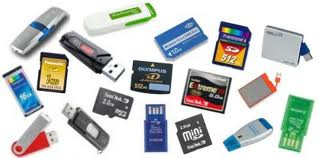 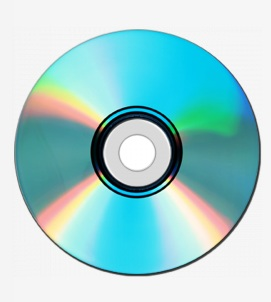 Storage Devices Key Features
Storage Devices Key Features
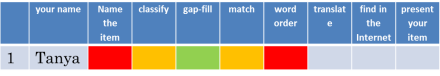 What devices can be named processing devices?

                       Use the key-words in the next slide
Six Categories of Hardware
Processing
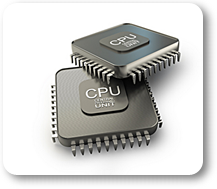 CPU
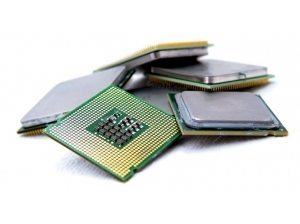 What is CPU and what are the key characteristics of CPU?

'brain‘, computer, carry out, instructions. 
E………..y, C….e, B……..h, C…….s
CPU Key Features
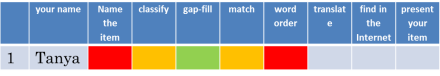 What devices can be named connecting devices?
Six Categories of Hardware
Connecting devices
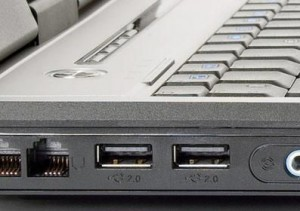 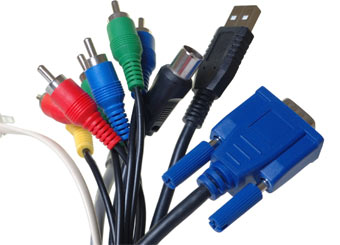 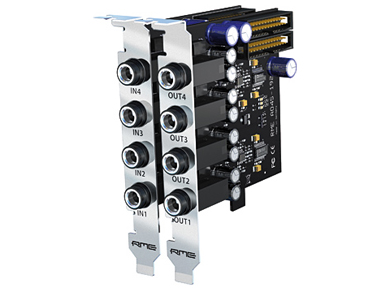 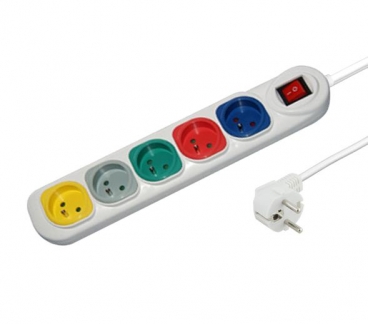 What information have you found at home about hardware manufacturing companies?

Exchange your cards, choose a company and try to find information about their latest devices.
Name – function – features
Presentation tips
We’d like to tell you about …
It’s the latest device of …. 
It is meant for …
The key features of the devise are …
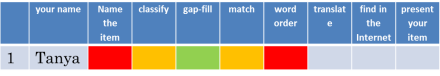 You’ve been filling your progress cards. Raise them up please. 

Look at your line and think if you’ve been active and efficient enough.